Kormorany
Liczba kormoranów lęgowych w Polsce w 2023 r. wynosiła wg Monitoringu Ptaków 	Polski 29 366 par (58 732 szt.) w 74 koloniach i wzrosła w stosunku do 2022 r. o ok. 	3% (2022 r.: 28 607 par (57 214 szt.)). 
	Ponadto występuje  ok. 100 – 300 tys. kormoranów migrujących (OTOP).
	Wody powierzchniowe w Polsce to ok.  570 tys. ha. 
	Dzienne zapotrzebowanie na pokarm wynosi od 390 gr do 690 gr ryb (Keller i 	Visser). 


	58 732 szt. x 0,50 kg x 365 dni / 570 000 = 18,80 kg/ha

	Według Krzywosz, Traczuk IRŚ kormorany wyjadają 17,2 kg/ha, inne ptaki i 
	zwierzęta: wydra 3,6 kg/ha, perkoz 1,7 kg/ha, czapla 1,1 kg/ha, inne 1,4 kg/ha, 	łącznie 25 kg/ha ) nie uwzględniono kormoranów migrujących w ilości jw.
Gospodarstwo było pod stałą presją kormoranów w 2022 i 2023 r. przez okres ok. 300 dni w roku.W bezpośrednim sąsiedztwie znajduje się ok. 800 par lęgowych (Ledwoń) zgrupowanych w 3 koloniach:
 zbiornik Goczałkowice (530 par)
 stawy hodowlane w Grojcu (170 par)
 zbiornik Dzierżno (100 par)
Dziennie na terenie stawów żerowało od 50 do 100 kormoranów (ok. 75 ptaków).
75 szt. * 0,5 kg/dzień *300 dni/rok = 11 250,00 kg 	| szacunkowa masa wyjedzonych ryb
11 250,00 * 18,74 zł/kg = 210 825,00 zł		 | szacunkowa wartość wyjedzonych ryb
11 250,00/330 ha = 34,1 kg/ha		  	 | szacunkowa masa wyjedzonych ryb z ha
34,1 kg/ha * 18,74 zł/kg = 639,03 zł		 | szacunkowa wartość wyjedzonych ryb z ha
Dodatkowe koszty ochrony stawów przed kormoranami w 2022 r.:
 środki pirotechniczne – ok. 20 000 zł / 330 ha = 60,61 zł/ha
			
 wynagrodzenie 2 pracowników: 	         2 x (19,70 zł x 4h x 300 dni) / 330 ha = 71,64 zł/ha
				
Dodatkowe koszty ochrony stawów przed kormoranami w 2023 r.:
 środki pirotechniczne – ok. 30 000 zł / 330 ha = 90,91 zł/ha
			
 wynagrodzenie 3 pracowników: 	         3 x (23,15 zł x 8h x 300 dni) / 330 ha = 505,09 zł/ha

Łączny koszt bytowania kormoranów na stawach w przeliczeniuna ha w 2022 r. wynosił 639,03 + 60,61 + 71,64 = 771,55 zł
Łączny koszt: 771,55 zł x 330 ha = 254 611,50 zł

Łączny koszt bytowania kormoranów na stawach w przeliczeniuna ha w 2023 r. wynosił 639,03 + 90,91 + 505,09 = 1 253,03 zł
Łączny koszt: 1 253,03 zł x 330 ha = 413 499,90 zł
Straty
Straty w zimochowach w miesiącach listopad – marzec w 2022 r. 
 narybek: 31% (zwykle wynoszą 30-50%) – (5-15% Guziur)
 kroczek: 20% (zwykle wynoszą 30-40%) – (5-10% Guziur)


W okresie tuczu procent strat ryb w stawach w 2022 r. kształtował się następująco:
 stawy narybkowe (K0, KW-K1) – 90% (25-80% Guziur)
 stawy kroczkowe  (K1-K2)         – 73% (10-20% Guziur)
 stawy towarowe   (K1-KH)         – 46% (15-25% Guziur)
		      (K2-KH)         – 48% ( 7-15% Guziur)
Kormorany
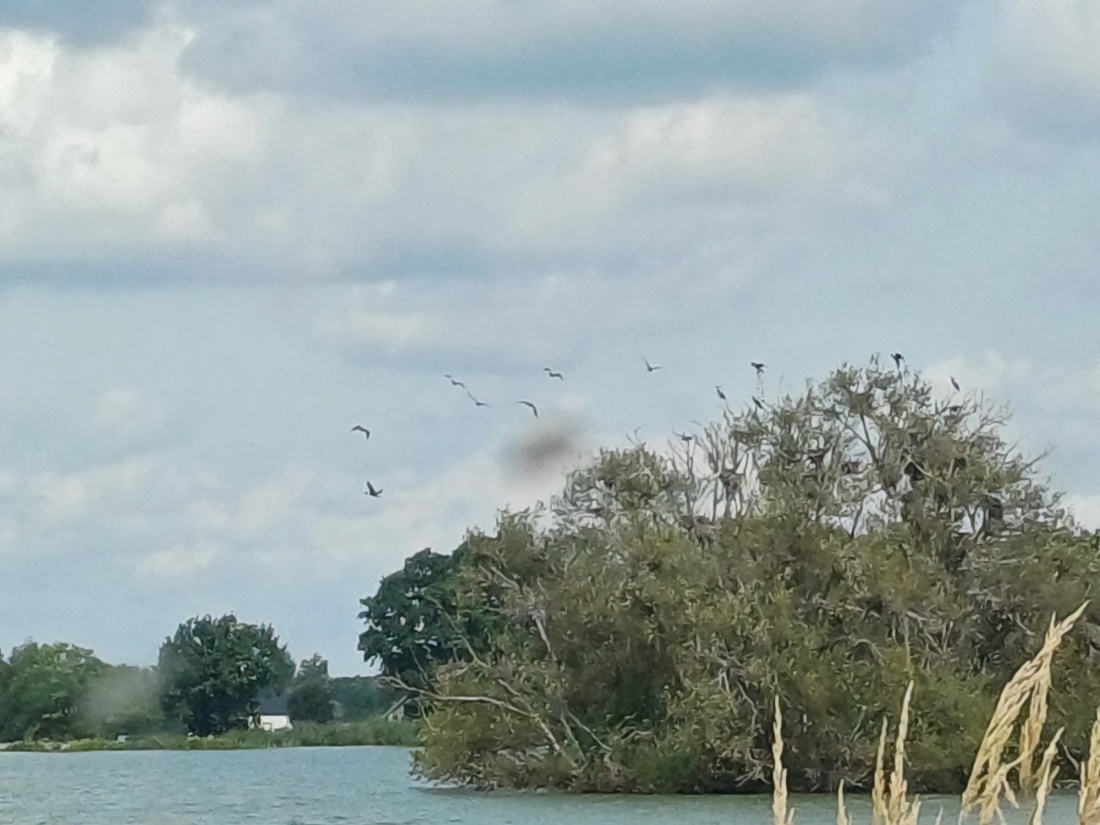 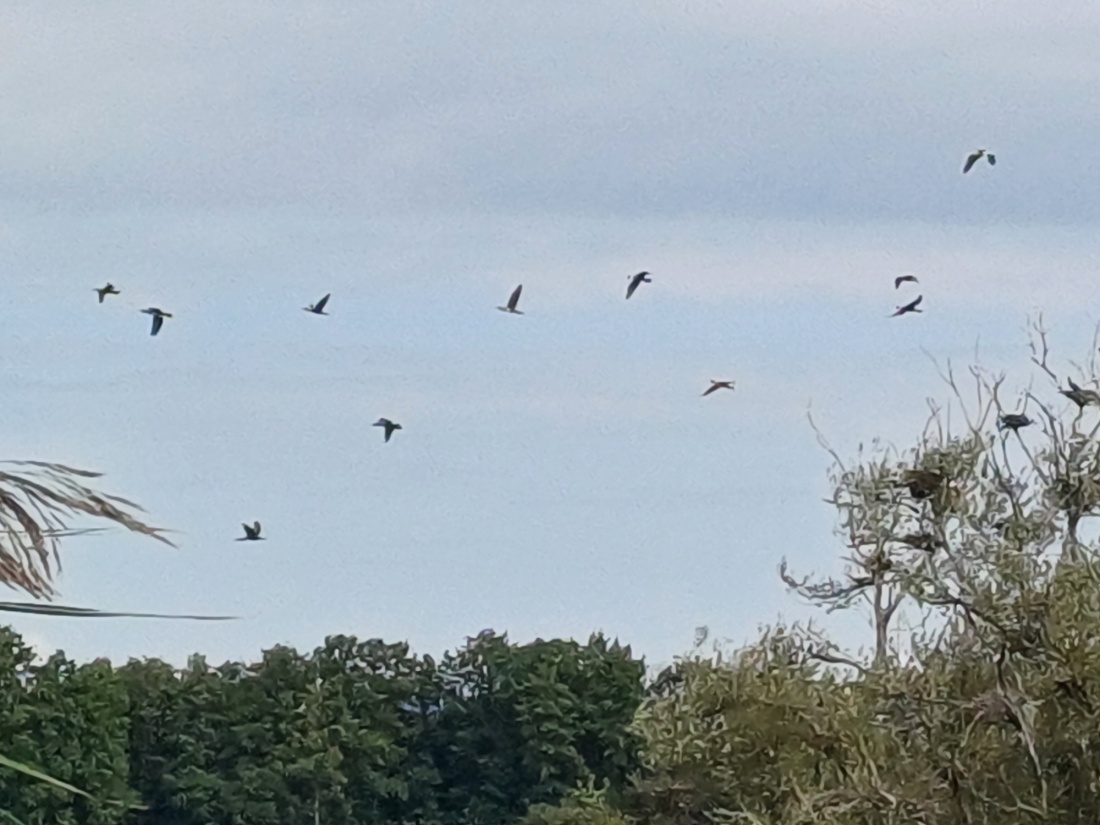 Kormorany
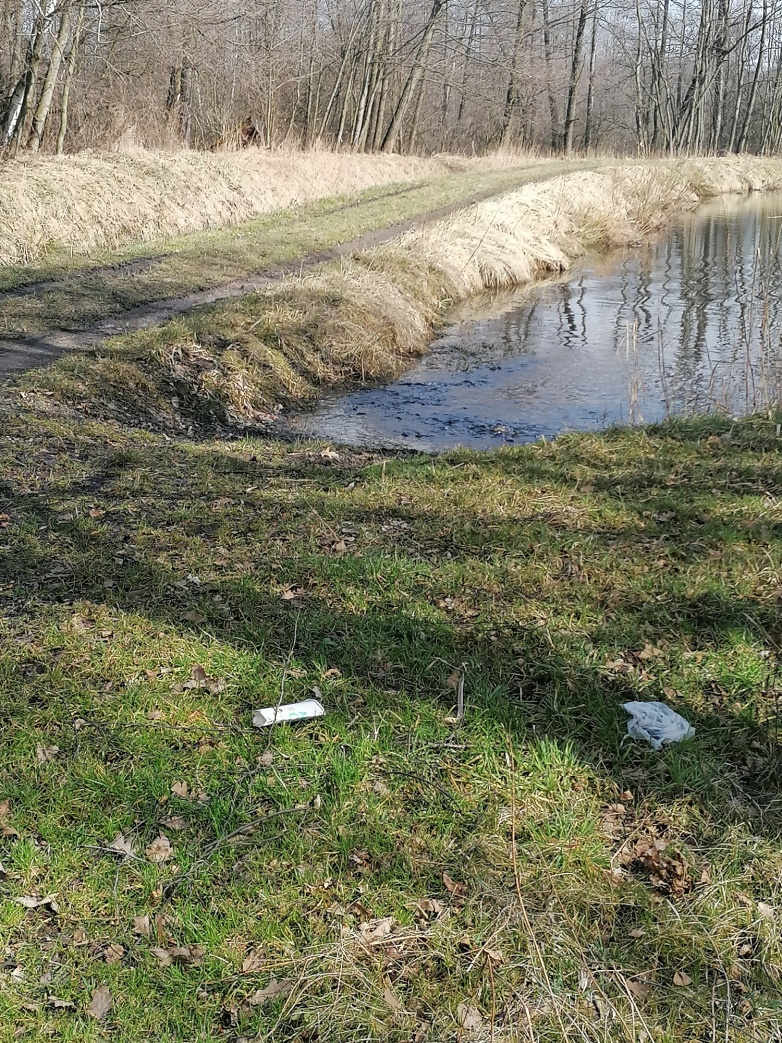 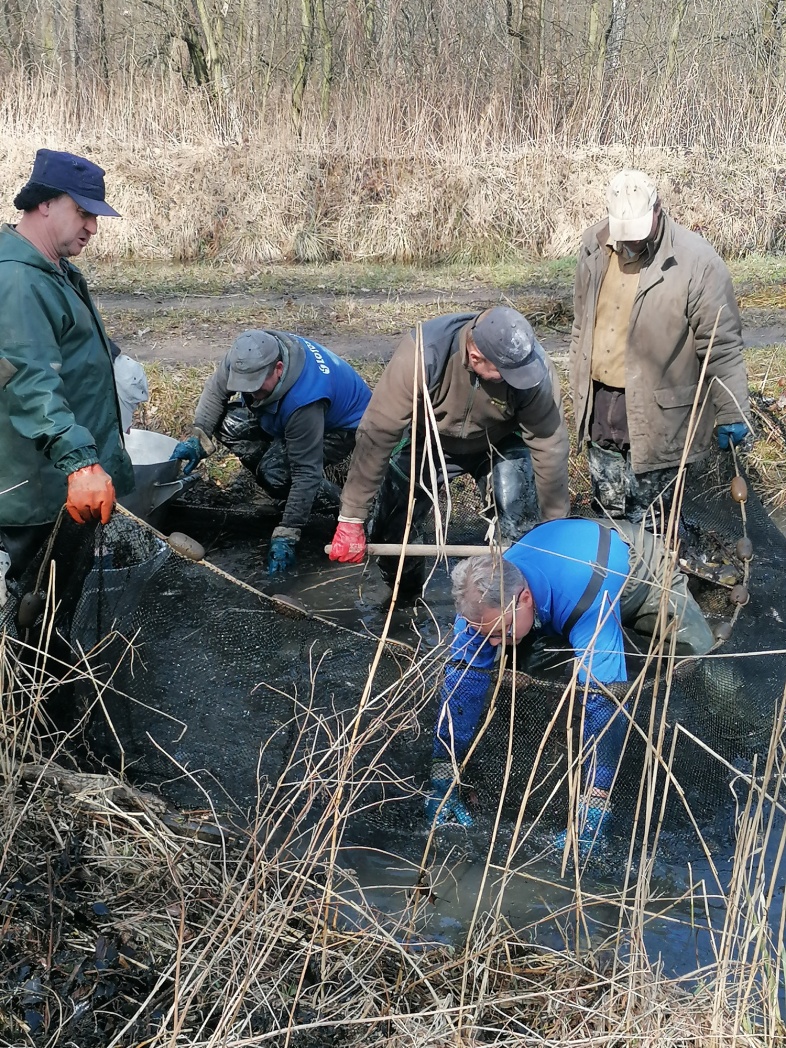 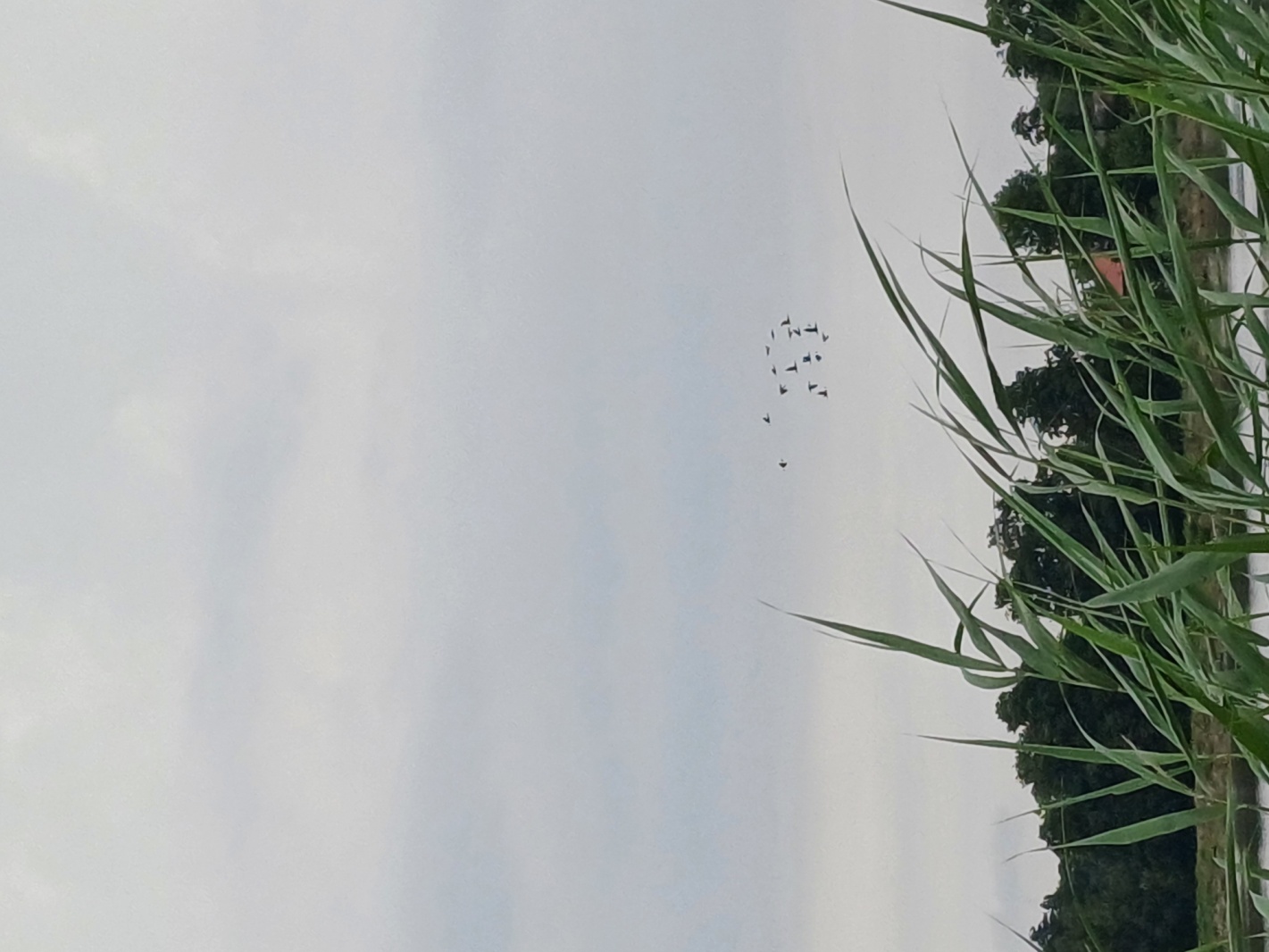 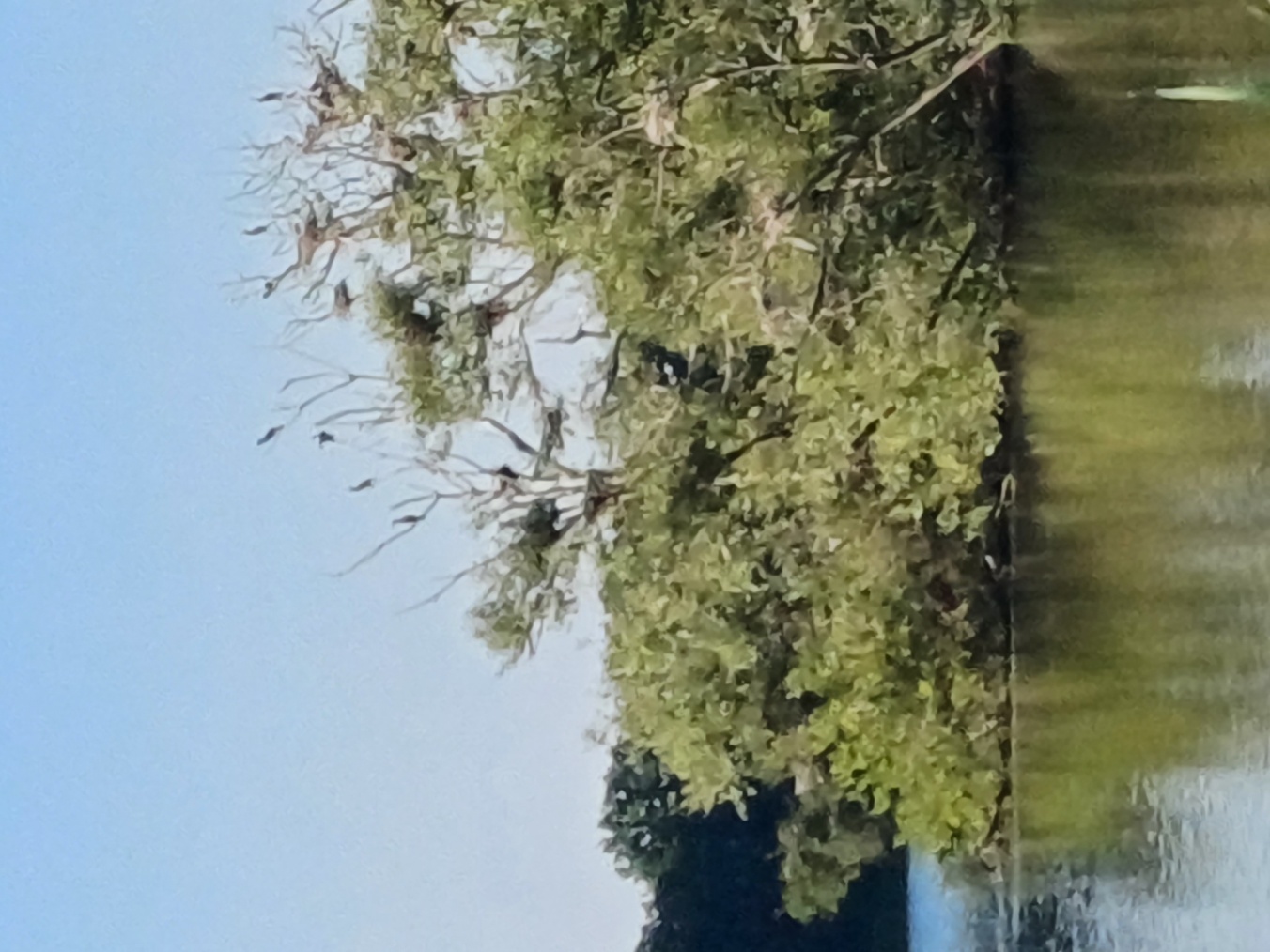